Государственное учреждение образования «Средняя школа № 26 г.Гродно»
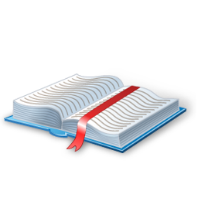 Угадай словечко

ДИДАКТИЧЕСКАЯ ИГРА
Обучение грамоте 
1 класс
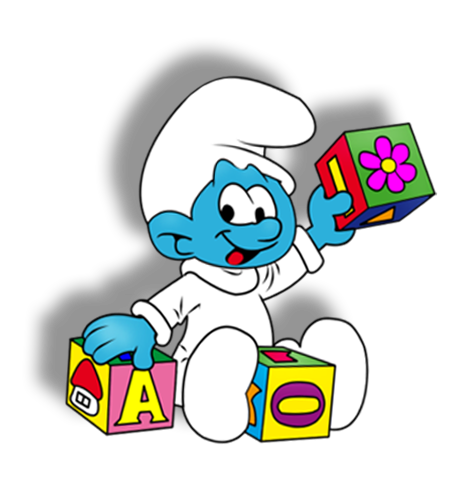 Автор: Кулакова Наталья Ивановна,
учитель начальных классов
2016 год
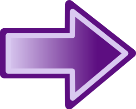 Дорогой друг! 
Злодей Гаргамель заколдовал слова и перепутал все кубики с буквами. Помоги мне разгадать слова-загадки. Ты можешь воспользоваться подсказкой: внимательно посмотри на первую букву и попробуй назвать слово. Запомни его, а потом отметь те буквы, которых в этом слове нет.
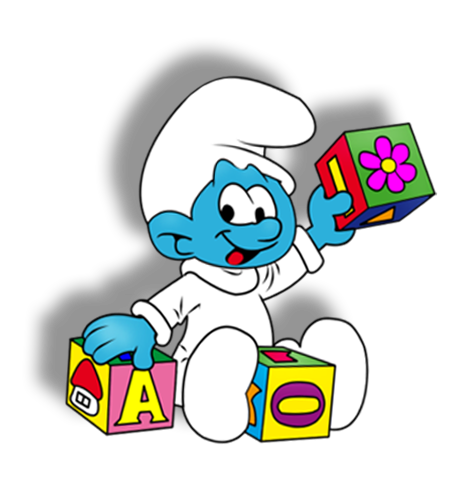 Этот кубик поможет
тебе проверить правильность
выполненія задания
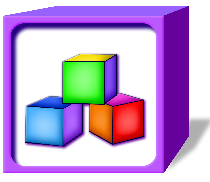 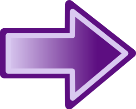 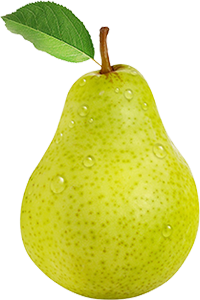 Г
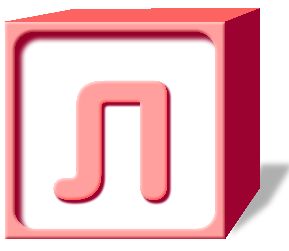 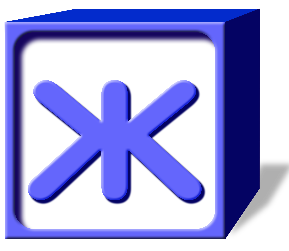 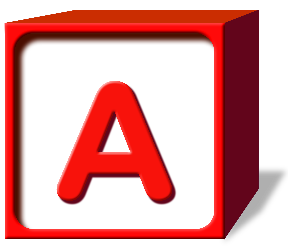 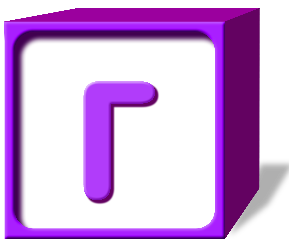 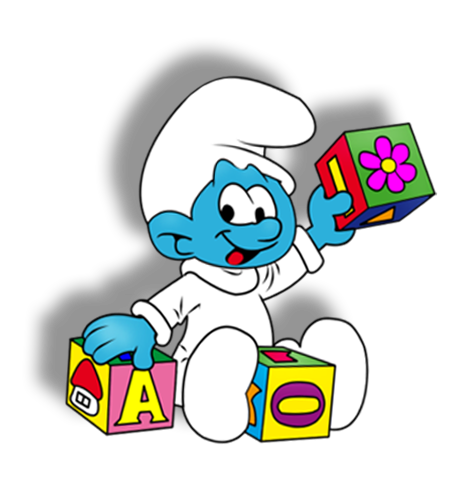 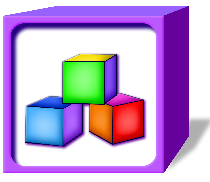 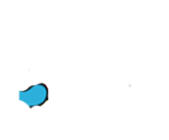 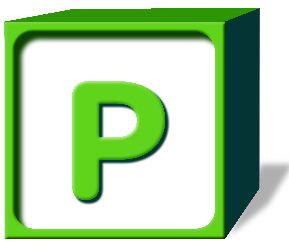 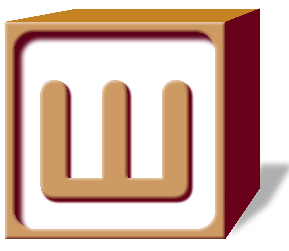 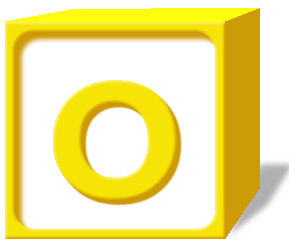 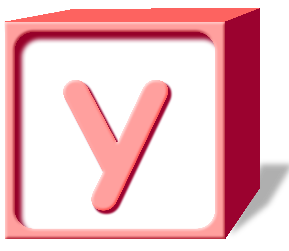 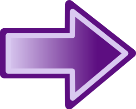 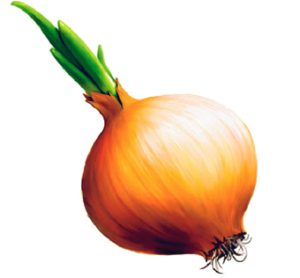 Л
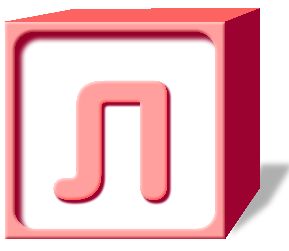 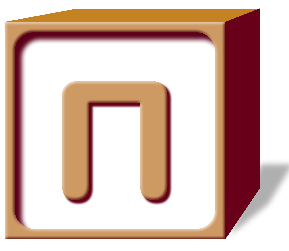 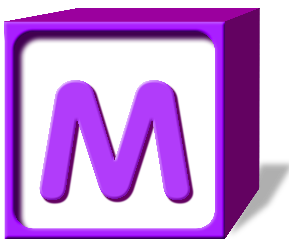 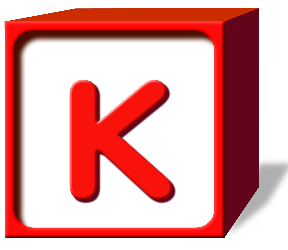 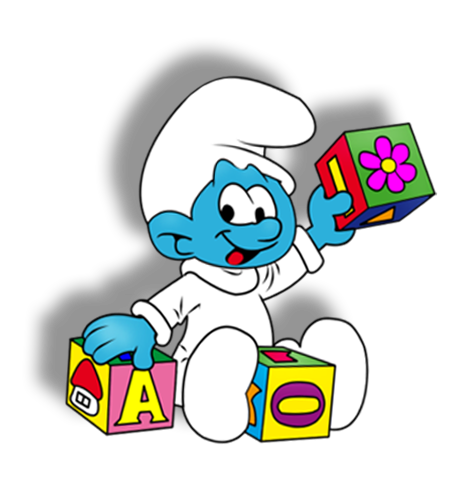 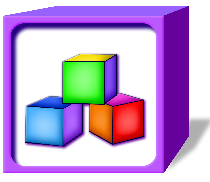 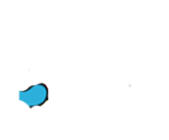 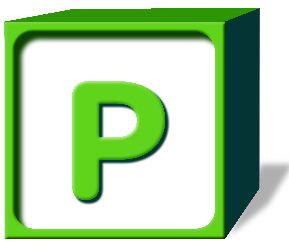 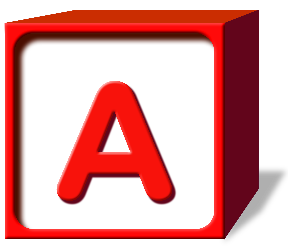 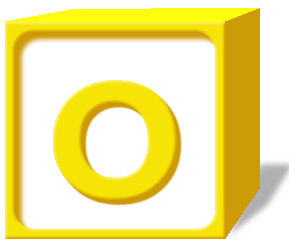 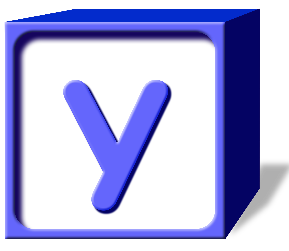 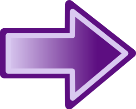 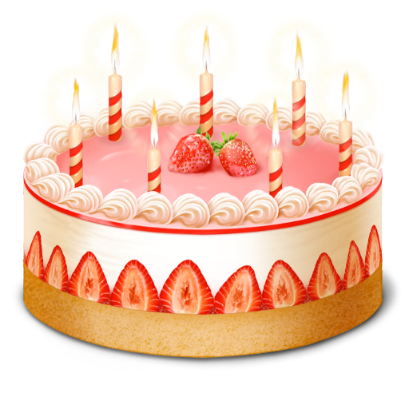 Т
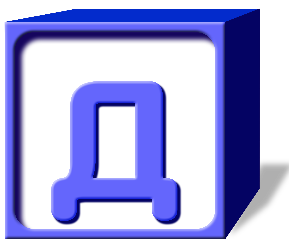 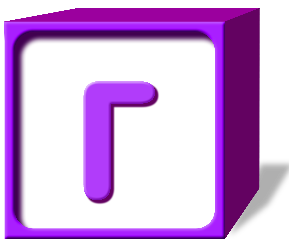 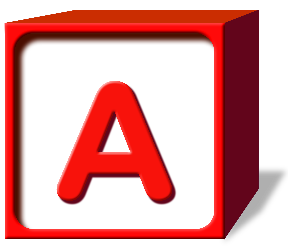 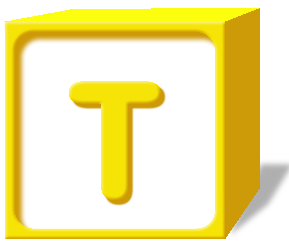 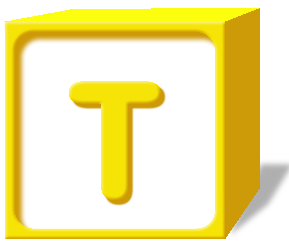 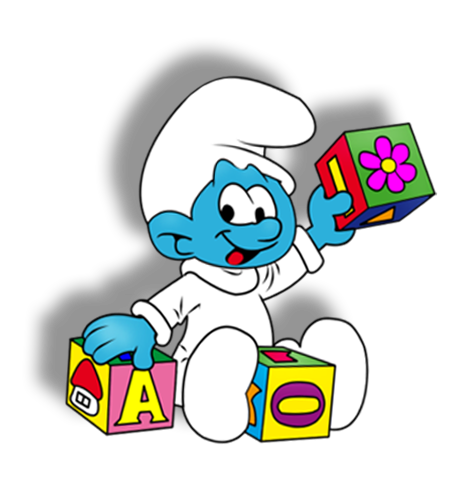 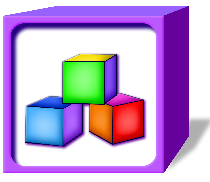 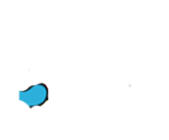 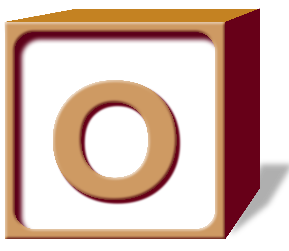 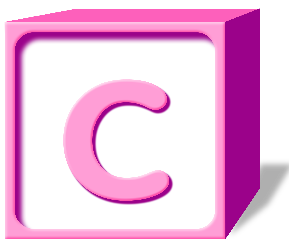 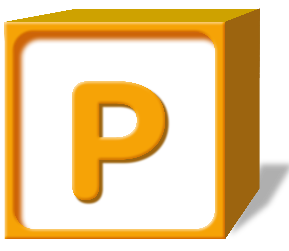 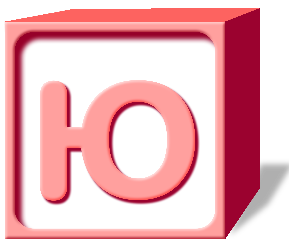 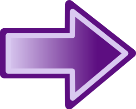 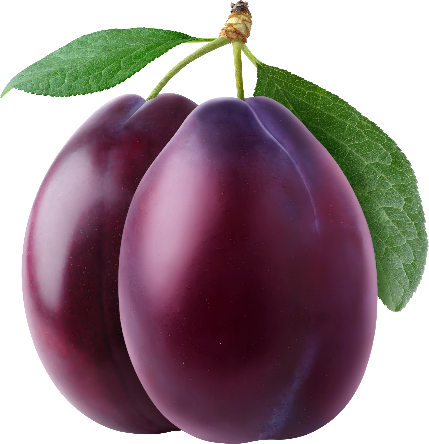 С
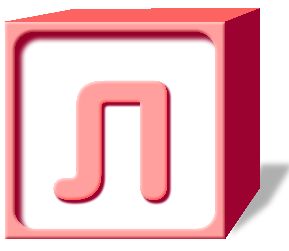 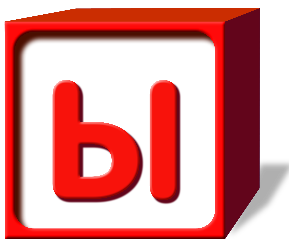 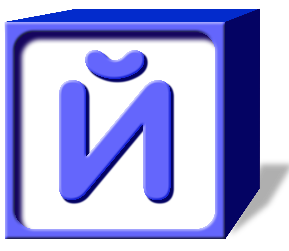 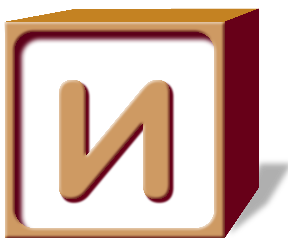 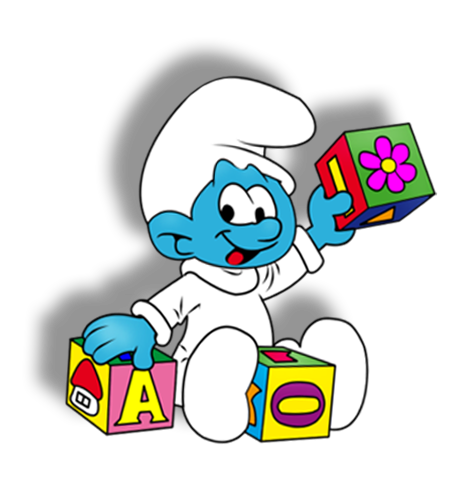 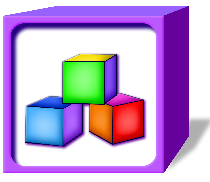 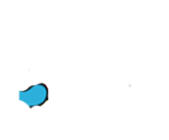 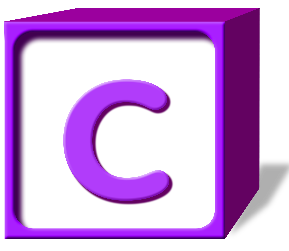 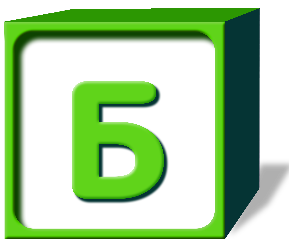 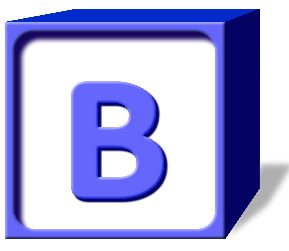 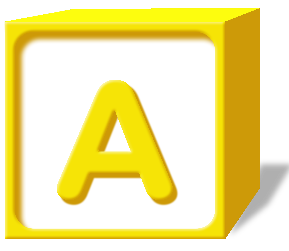 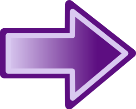 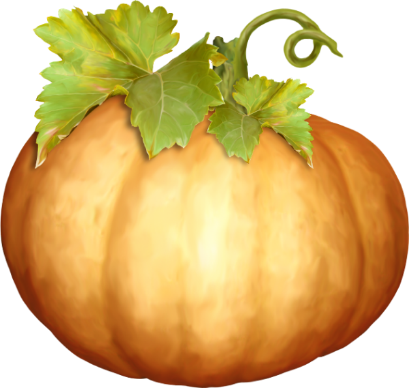 Т
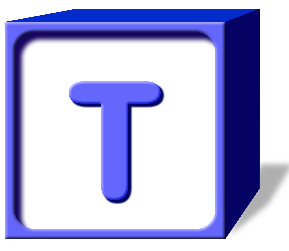 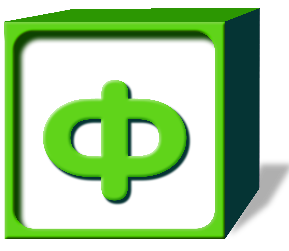 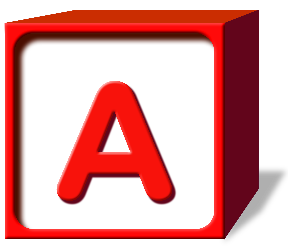 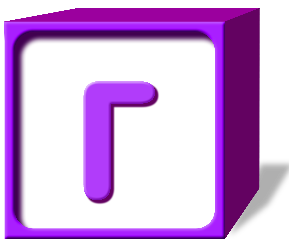 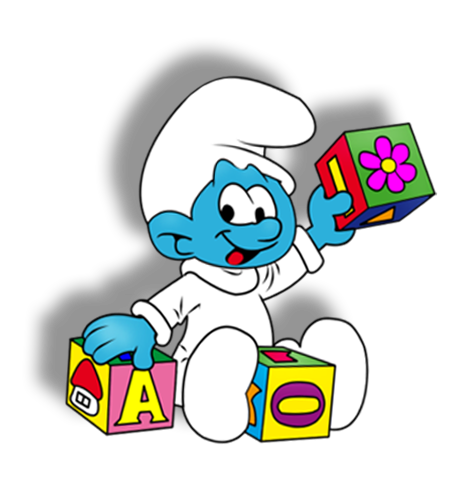 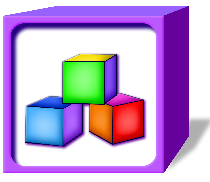 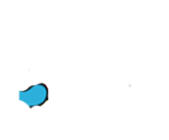 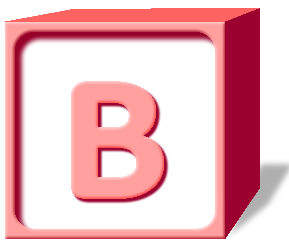 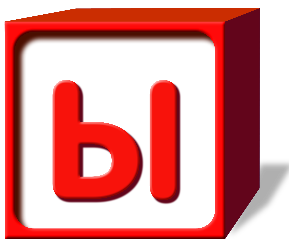 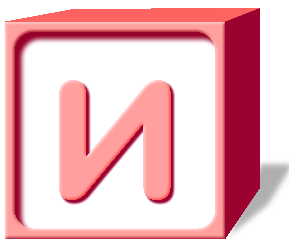 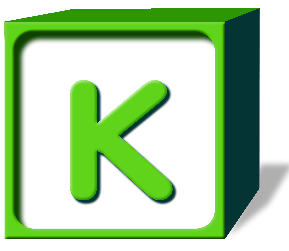 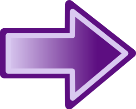 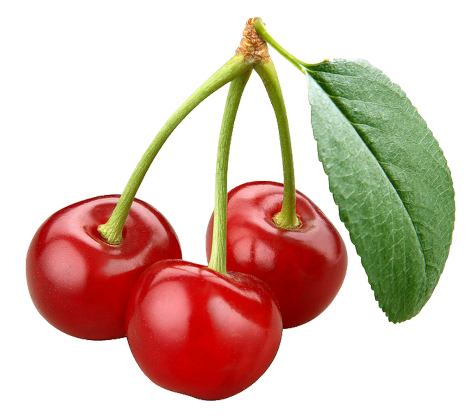 В
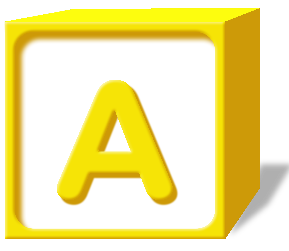 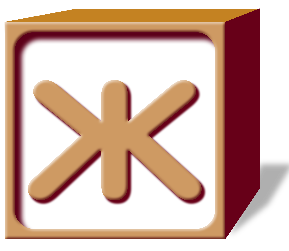 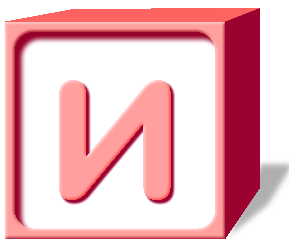 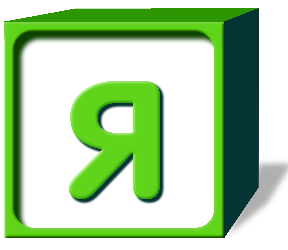 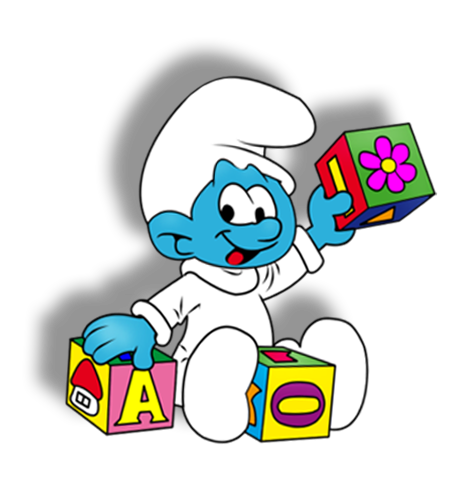 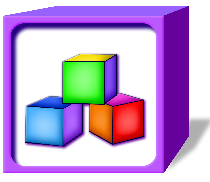 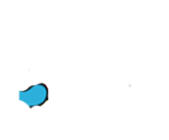 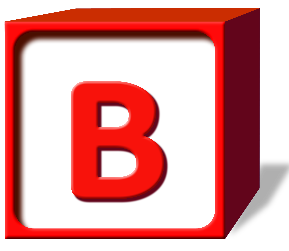 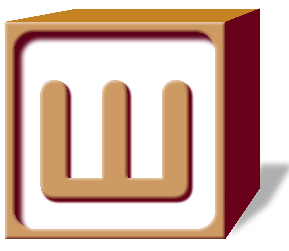 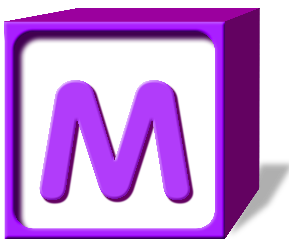 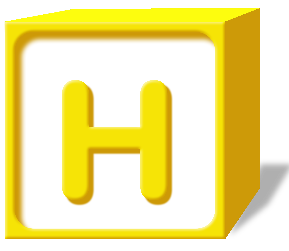 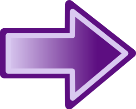 Д
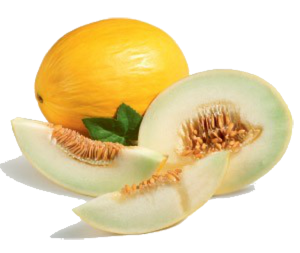 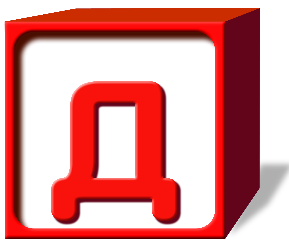 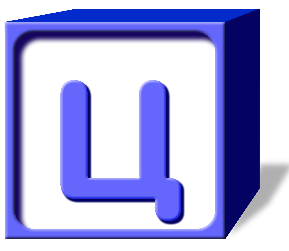 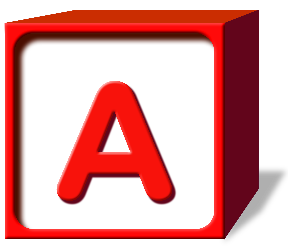 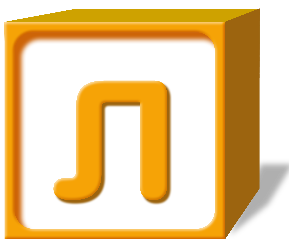 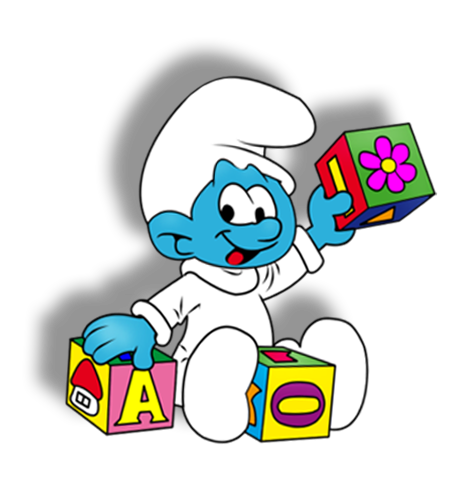 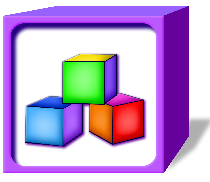 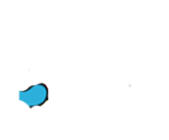 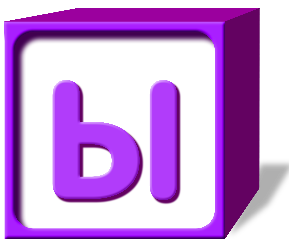 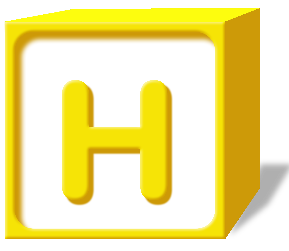 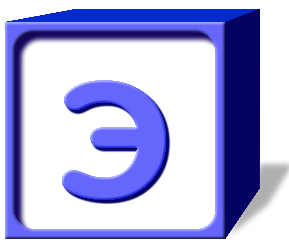 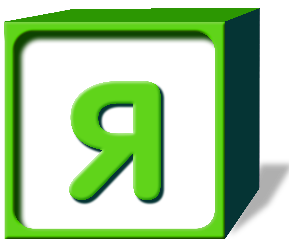 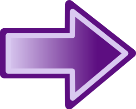 С
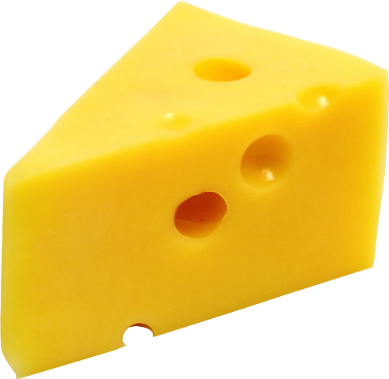 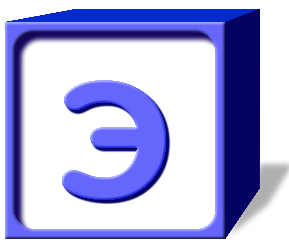 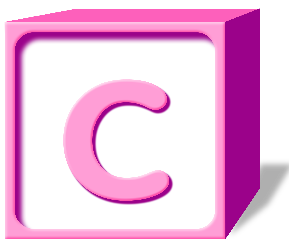 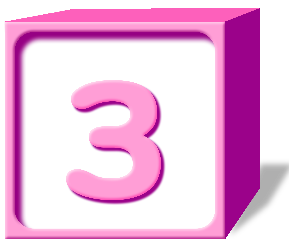 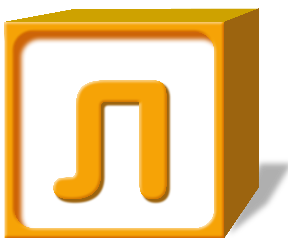 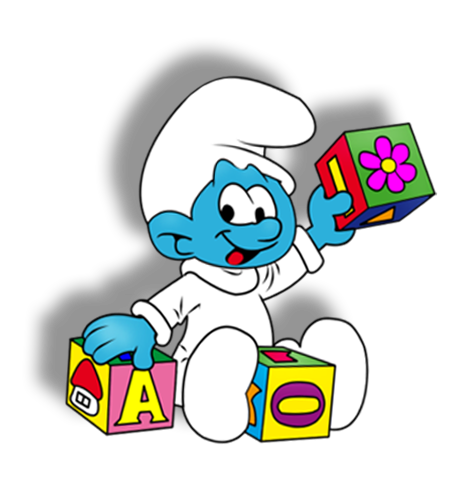 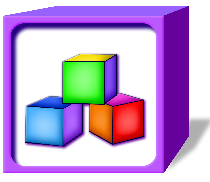 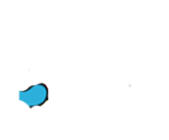 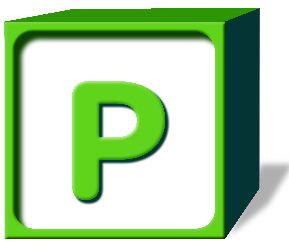 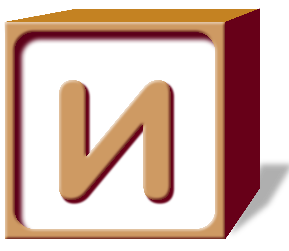 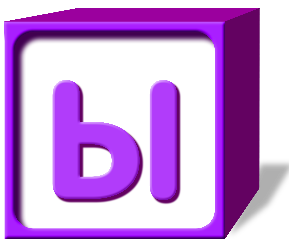 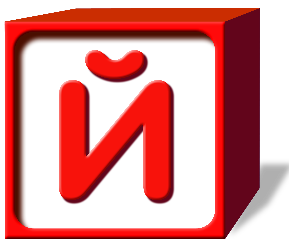 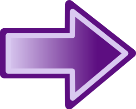 А
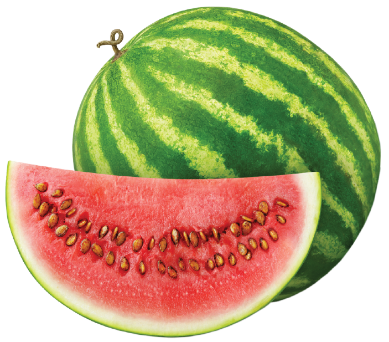 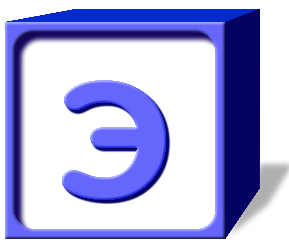 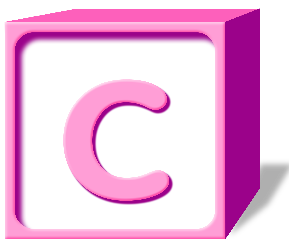 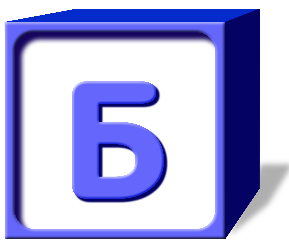 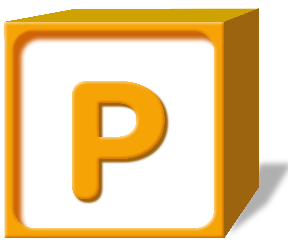 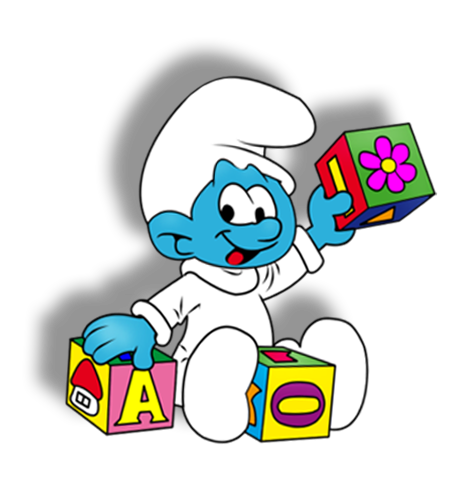 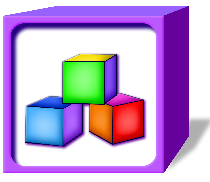 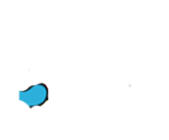 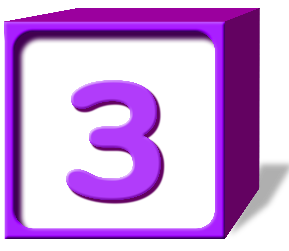 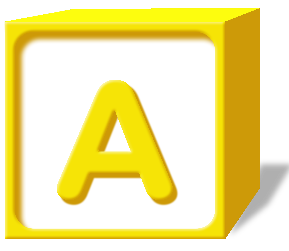 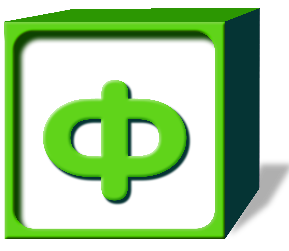 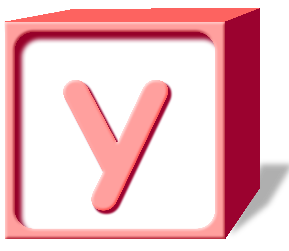 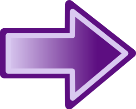 К
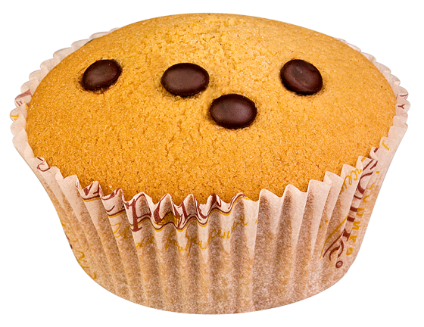 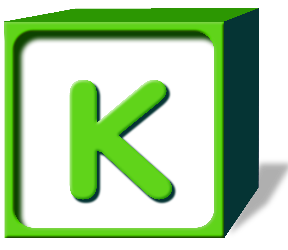 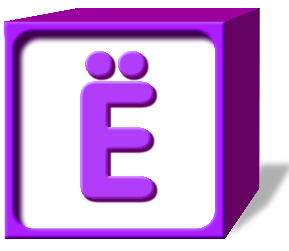 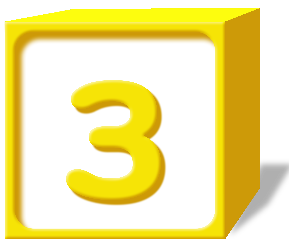 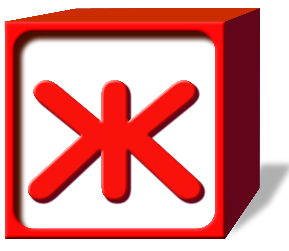 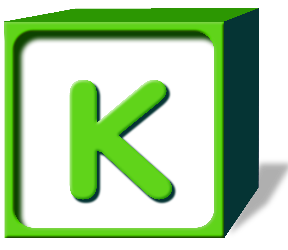 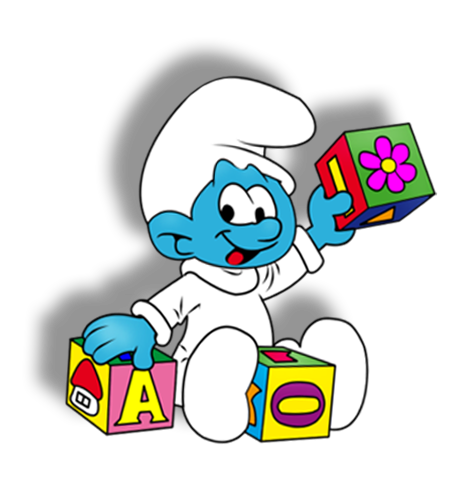 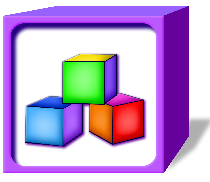 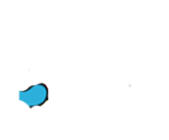 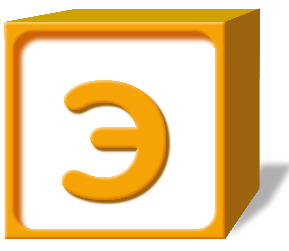 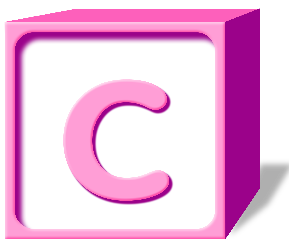 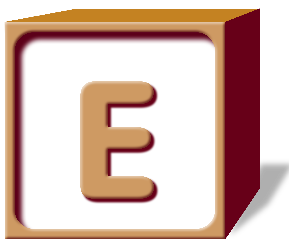 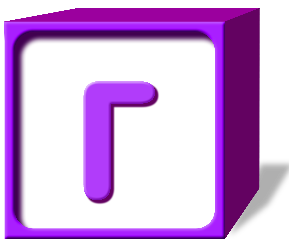 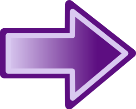 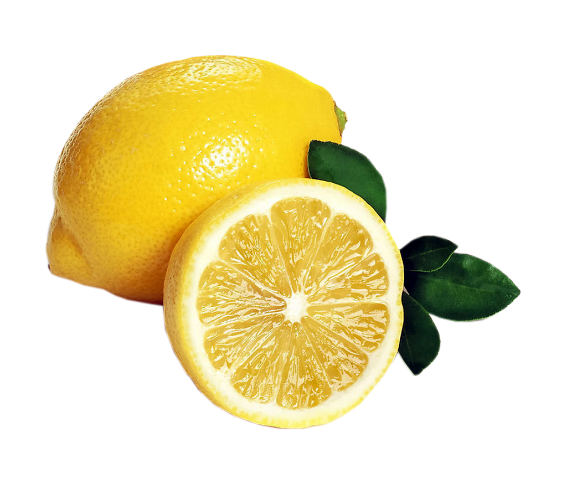 Л
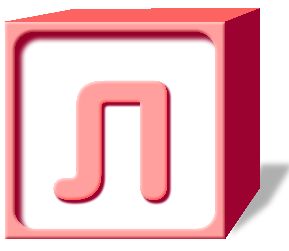 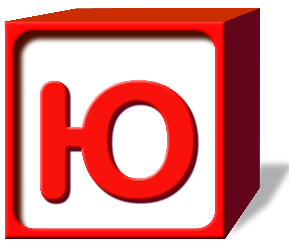 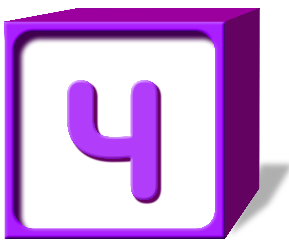 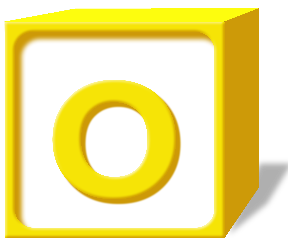 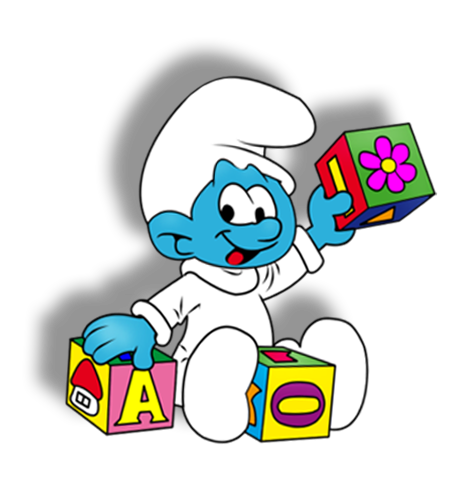 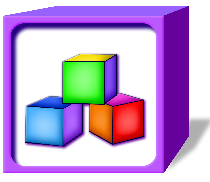 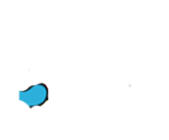 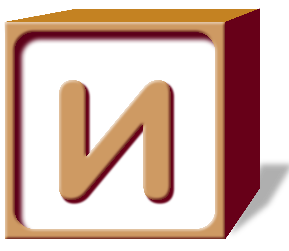 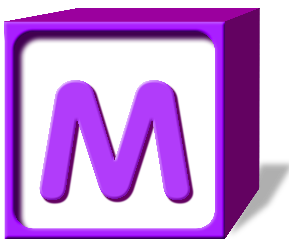 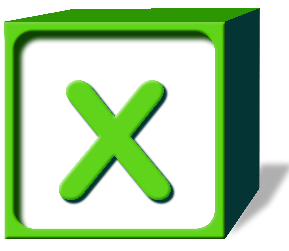 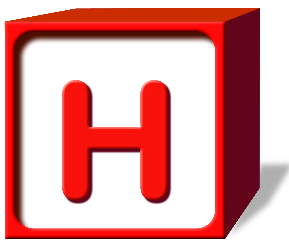 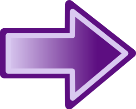 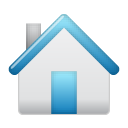 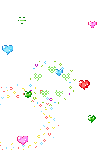 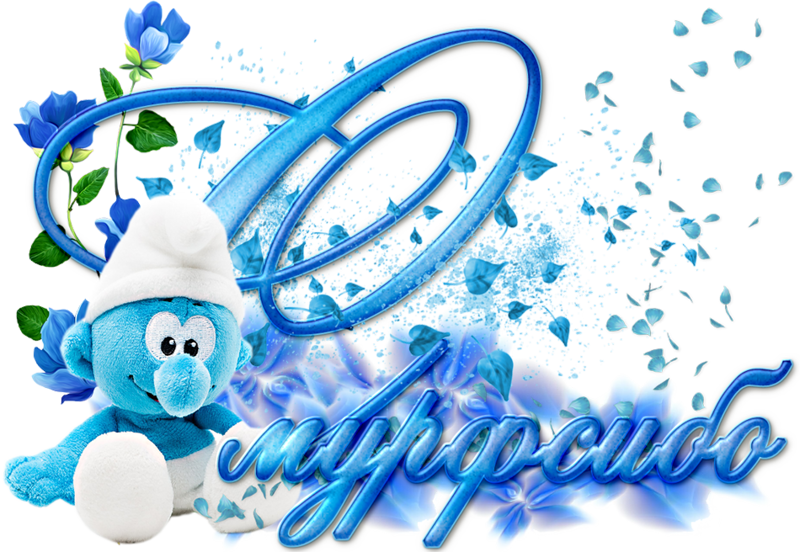 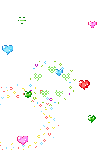 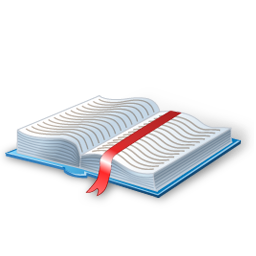 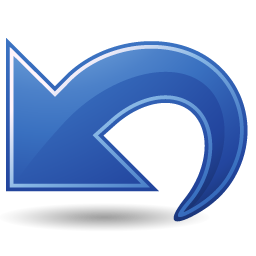 ГРУША                              КНИГА
ЛИМОН                             КНОПКА «НАЗАД»
СЛИВА                               КНОПКА «ВЫХОД»
ВИШНЯ                             СМУРФИК И НАДПИСЬЮ
АРБУЗ                                 САЛЮТ
ДЫНЯ                                  ФОНОВЫЙ РИСУНОК
ТЫКВА
ЛУК
СЫР
КЕКС
ТОРТ
КУБИКИ
СМУРФИК С КУБИКАМИ